Home
The next lesson: Exploring a disaster site
!
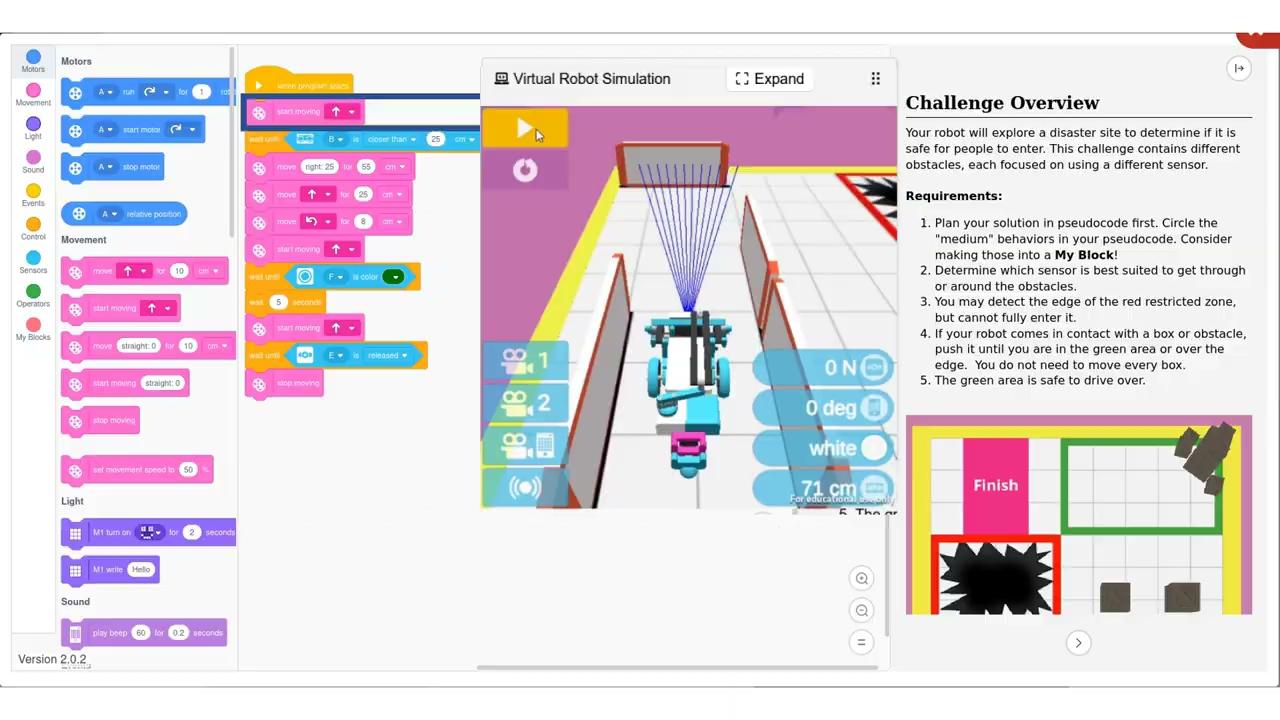